CIS 110: Introduction to Computer Programming
Lecture 5
The Loop-the-Loop
(§ 2.3-2.4)
9/21/2011
CIS 110 (11fa) - University of Pennsylvania
1
Outline
For-loops!
Algorithm Design and Pseudocode
9/21/2011
CIS 110 (11fa) - University of Pennsylvania
2
Announcements
Date of the final is tentatively:
MONDAY, DECEMBER 19th, 6-8 PM
If you have a conflict, please let me know ASAP.
Need more practice?  Try Practice-it!
Web-based tool where you can work on practice problems that are automatically checked online.
Linked off of the course webpage.
9/21/2011
CIS 110 (11fa) - University of Pennsylvania
3
For Loops
9/21/2011
CIS 110 (11fa) - University of Pennsylvania
4
Redundancy in Patterns
Problem: write a program that prints out successive cubes.

Output:
0^3 = 0
1^3 = 1
2^3 = 8
3^3 = 27
4^3 = 64
9/21/2011
CIS 110 (11fa) - University of Pennsylvania
5
A Solution with Our Current Tools
public class Cubes {
  public static void main(String[] args) {
    System.out.println(“0^3 = “ + 0 * 0 * 0);
    System.out.println(“1^3 = “ + 1 * 1 * 1);
    System.out.println(“2^3 = “ + 2 * 2 * 2);
    System.out.println(“3^3 = “ + 3 * 3 * 3);
    System.out.println(“4^3 = “ + 4 * 4 * 4);
}
Pretty obvious repetition, but we have no way of dealing with it…
9/21/2011
CIS 110 (11fa) - University of Pennsylvania
6
Our First For-loop
public class Cubes {
  public static void main(String[] args) {
    for (int i = 0; i < 5; i++) {
      System.out.println(i + “^3 = ” + i * i * i);
    }
  }
}
The for loop construct allows us to express repetitive patterns in a structured way.
9/21/2011
CIS 110 (11fa) - University of Pennsylvania
7
The For-loop
The For-loop is a control statement.
Doesn’t do anything on its own, but instead controls the execution of other statements.
Continuation Test
Initialization
Update
Body
for (int i = 0; i < 5; i++) {
  System.out.println(i + “^3 = ” + i * i * i);
}
9/21/2011
CIS 110 (11fa) - University of Pennsylvania
8
For-loop Semantics
Loop iteration
Test is true
Initialization
Test
Body
Update
Next
int i = 0
i < 5
println
i++
Test is false
9/21/2011
CIS 110 (11fa) - University of Pennsylvania
9
Our Example, Step-by-step (1)
public class Cubes {
  public static void main(String[] args) {
    for (int i = 0; i < 5; i++) {
      System.out.println(i + “^3 = ” + i * i * i);
    }
  }
}
9/21/2011
CIS 110 (11fa) - University of Pennsylvania
10
Our Example, Step-by-step (2)
public class Cubes {
  public static void main(String[] args) {
    for (int i = 0; i < 5; i++) {
      System.out.println(i + “^3 = ” + i * i * i);
    }
  }
}
9/21/2011
CIS 110 (11fa) - University of Pennsylvania
11
Our Example, Step-by-step (3)
public class Cubes {
  public static void main(String[] args) {
    for (int i = 0; i < 5; i++) {
      System.out.println(i + “^3 = ” + i * i * i);
    }
  }
}
9/21/2011
CIS 110 (11fa) - University of Pennsylvania
12
Our Example, Step-by-step (4)
public class Cubes {
  public static void main(String[] args) {
    for (int i = 0; i < 5; i++) {
      System.out.println(i + “^3 = ” + i * i * i);
    }
  }
}
9/21/2011
CIS 110 (11fa) - University of Pennsylvania
13
Our Example, Step-by-step (5)
public class Cubes {
  public static void main(String[] args) {
    for (int i = 0; i < 5; i++) {
      System.out.println(i + “^3 = ” + i * i * i);
    }
  }
}
9/21/2011
CIS 110 (11fa) - University of Pennsylvania
14
Our Example, Step-by-step (6)
public class Cubes {
  public static void main(String[] args) {
    for (int i = 0; i < 5; i++) {
      System.out.println(i + “^3 = ” + i * i * i);
    }
  }
}
9/21/2011
CIS 110 (11fa) - University of Pennsylvania
15
Our Example, Step-by-step (7)
public class Cubes {
  public static void main(String[] args) {
    for (int i = 0; i < 5; i++) {
      System.out.println(i + “^3 = ” + i * i * i);
    }
  }
}
9/21/2011
CIS 110 (11fa) - University of Pennsylvania
16
For-loop Bounds
Different sorts of bounds are possible!
for (int i = 1; i <= 5; i++) {
  System.out.print(i + “ “);
}

for (int i = 5; i > 0; i--) {
  System.out.print(i + “ “);
}

for (int i = 256; i > 0; i /= 2) {
  System.out.print(i + “ “);
}

for (int i = -3; i < 10; i += 2) {
  System.out.print(i + “ “);
}
Output: 1 2 3 4 5


Output: 5 4 3 2 1


Output: 256 128 64 32 16 8 4 2 1


Output: -3 -1 1 3 5 7 9
9/21/2011
CIS 110 (11fa) - University of Pennsylvania
17
“<“ versus “<=“ Bounds
“i = 0; i < 5” versus “i = 1; i <= 5”:
Both give 5 loop iterations.
“i = 0, 1, 2, 3, 4” versus “i = 1, 2, 3, 4, 5”.
“i = 0; i < 5” is less intuitive, more canonical
Most computations are naturally zero-based.
For homework 2, either is fine.
 Try to get used to the zero-based style.
9/21/2011
CIS 110 (11fa) - University of Pennsylvania
18
Yo Dawg, I Heard You Liked Loops
Problem: draw a rectangle of stars.

*****
*****
*****
*****
*****
9/21/2011
CIS 110 (11fa) - University of Pennsylvania
19
Solution: Loopception
public class Rectangle {
  public static void main(String[] args) {
    // The outer for-loop controls the #/lines
    for (int i = 0; i < 5; i++) {
      // The inner for-loop controls the
      // contents of a single line.
      for (int j = 0; j < 5; j++) {
        System.out.print(“*”);
      }
      System.out.println();
    }
  }
}
9/21/2011
CIS 110 (11fa) - University of Pennsylvania
20
Careful with Your Nested Loop Bounds!
for (int i = 0; i < 5; i++) {
  for (int j = 0; j < 5; j++) {
    System.out.println(“*”);
  }
  System.out.println();
}

for (int i = 0; i < 5; i++) {
  for (int j = 0; j < i; j++) {
    System.out.println(“*”);
  }
  System.out.println();
}

for (int i = 0; i < 5; i++) {
  for (int j = 0; j < 5; i++) {
    System.out.println(“*”);
  }
  System.out.println();
}
*****
*****
*****
*****
*****

*
**
***
****

Infinite loop!
9/21/2011
CIS 110 (11fa) - University of Pennsylvania
21
Algorithm Design and Pseudocode
9/21/2011
CIS 110 (11fa) - University of Pennsylvania
22
Remember Compilation?
The compiler
You (the programmer)
The computer
(your new best friend)
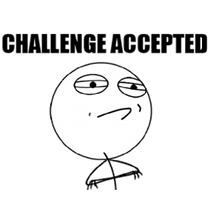 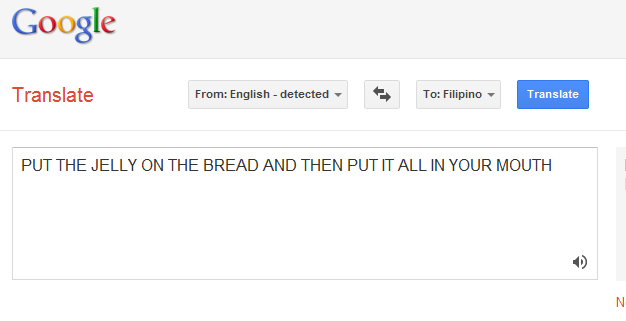 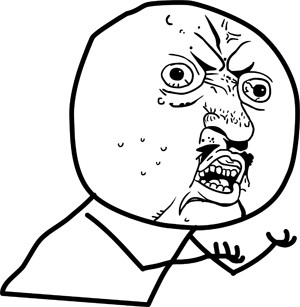 PUT THE JELLY ON THE BREAD AND THEN PUT IT ALL IN YOUR MOUTH
Ilagay ang halaya SA tinapay AT pagkatapos ay ilagay ito LAHAT SA INYONG bibig
The computer program
Machine code
9/21/2011
CIS 110 (11fa) - University of Pennsylvania
23
English is Still Useful!
Sometimes it is difficult to write an algorithm/computer program directly.
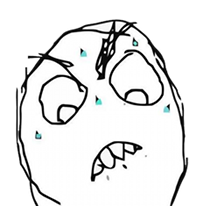 Problem:
*****
*****
*****
*****
*****
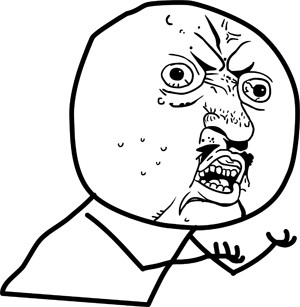 “Draw 5 rows each containing 5 stars”
/* ??? */
Pseudocode!
9/21/2011
CIS 110 (11fa) - University of Pennsylvania
24
Pseudocode Helps Organize Your Thoughts
Stuck and don’t know how to make progress?
Write an English description of your solution.
Transform that English description into code.
“Draw 5 rows each containing 5 stars”
for (Each of 5 rows) {
  for (int i = 0; i < 5; i++) { 
    System.out.print(“*”);  }
}
for (int i = 0; i < 5; i++) {
  for (int j = 0; j < 5; j++) { 
    System.out.print(“*”);  }
  System.out.println();
}
for (Each of 5 rows) {
     Draw 5 stars.
}
9/21/2011
CIS 110 (11fa) - University of Pennsylvania
25
By Example: A Cone
Problem: draw the following cone shape.

    /\
   /--\  
  /----\
 /------\
/--------\
“Draw 5 rows each containing a section of the cone.”
for (int i = 0; i < 5; i++) {
  Draw a section of the cone
  System.out.println();
}
9/21/2011
CIS 110 (11fa) - University of Pennsylvania
26
Cone Sections
Each line has the following form:
<spaces> / <dashes> \
Let’s find the pattern for each part!
/\
   /--\  
  /----\
 /------\
/--------\
Formula for spaces: 4 - i
Formula for dashes: i * 2
9/21/2011
CIS 110 (11fa) - University of Pennsylvania
27
From Tables to Code
for (int i = 0; i < 5; i++) {
  Draw a section of the cone
  System.out.println();
}
for (int i = 0; i < 5; i++) {
  for (int j = 0; j < 4 – i; j++) {
    System.out.print(“ “);
  }
  System.out.print(“/”);
  for (int j = 0; j < i * 2; j++) {
    System.out.print(“-”);
  }
  System.out.print(“\\”);   
  System.out.println();
}
for (int i = 0; i < 5; i++) {
  Draw spaces
  Draw /
  Draw dashes
  Draw \  
  System.out.println();
}
9/21/2011
CIS 110 (11fa) - University of Pennsylvania
28
Stop Being So Constant
What value controls the height of the cone?
The height of the cone but not immediately obvious!
An example of a magic number.
for (int i = 0; i < 5; i++) {
  for (int j = 0; j < 4 – i; j++) {
    System.out.print(“ “);
  }
  System.out.print(“/”);
  for (int j = 0; j < i * 2; j++) {
    System.out.print(“-”);
  }
  System.out.print(“\\”);   
  System.out.println();
}
Surprise!  An indirect use of the height of the cone.  If we change the height, then this number needs to change as well!
9/21/2011
CIS 110 (11fa) - University of Pennsylvania
29
(Bad) Example: Quake III Arena
float Q_rsqrt( float number )
{
  long i;
  float x2, y;
  const float threehalfs = 1.5F;
 
  x2 = number * 0.5F;
  y  = number;
  i  = * ( long * ) &y;                       // evil floating point bit level hacking
  i  = 0x5f3759df - ( i >> 1 );               // what the fuck?
  y  = * ( float * ) &i;
  y  = y * ( threehalfs - ( x2 * y * y ) );   // 1st iteration
//    y  = y * ( threehalfs - ( x2 * y * y ) );   // 2nd iteration, this can be removed
 
  return y;
}
Note: code is written in C but should be (somewhat) understandable!
 This is the exact source from the game!
 The constant was a source of much debate!  See Fast Inverse Square Root @ Wikipedia for more details.
9/21/2011
CIS 110 (11fa) - University of Pennsylvania
30
Solution to Magic Numbers: Class Constants
Class constants let us “document” magic numbers by naming them and giving us a central place to change their values if necessary.
public class Cone {
  public static final int HEIGHT = 5;
    public static void main(String[] args) {
    for (int i = 0; i < HEIGHT; i++) {
      for (int j = 0; j < (HEIGHT – 1) – i; j++) {
        System.out.print(“ “);
      }
      System.out.print(“/”);
      for (int j = 0; j < i * 2; j++) {
        System.out.print(“-”);
      }
      System.out.print(“\\”);   
      System.out.println();
    }
  }
}
9/21/2011
CIS 110 (11fa) - University of Pennsylvania
31
Syntax of Class Constants
public class Cone {
  public static final int HEIGHT = 5;
    public static void main(String[] args) {
    for (int i = 0; i < HEIGHT; i++) {
/* Snip! */
Constants are declared outside of methods but inside the class.
public static final <type> <name> = <value>;
Constants are variables that cannot be reassigned.
Convention is to NAME_THEM_LIKE_THIS.
9/21/2011
CIS 110 (11fa) - University of Pennsylvania
32